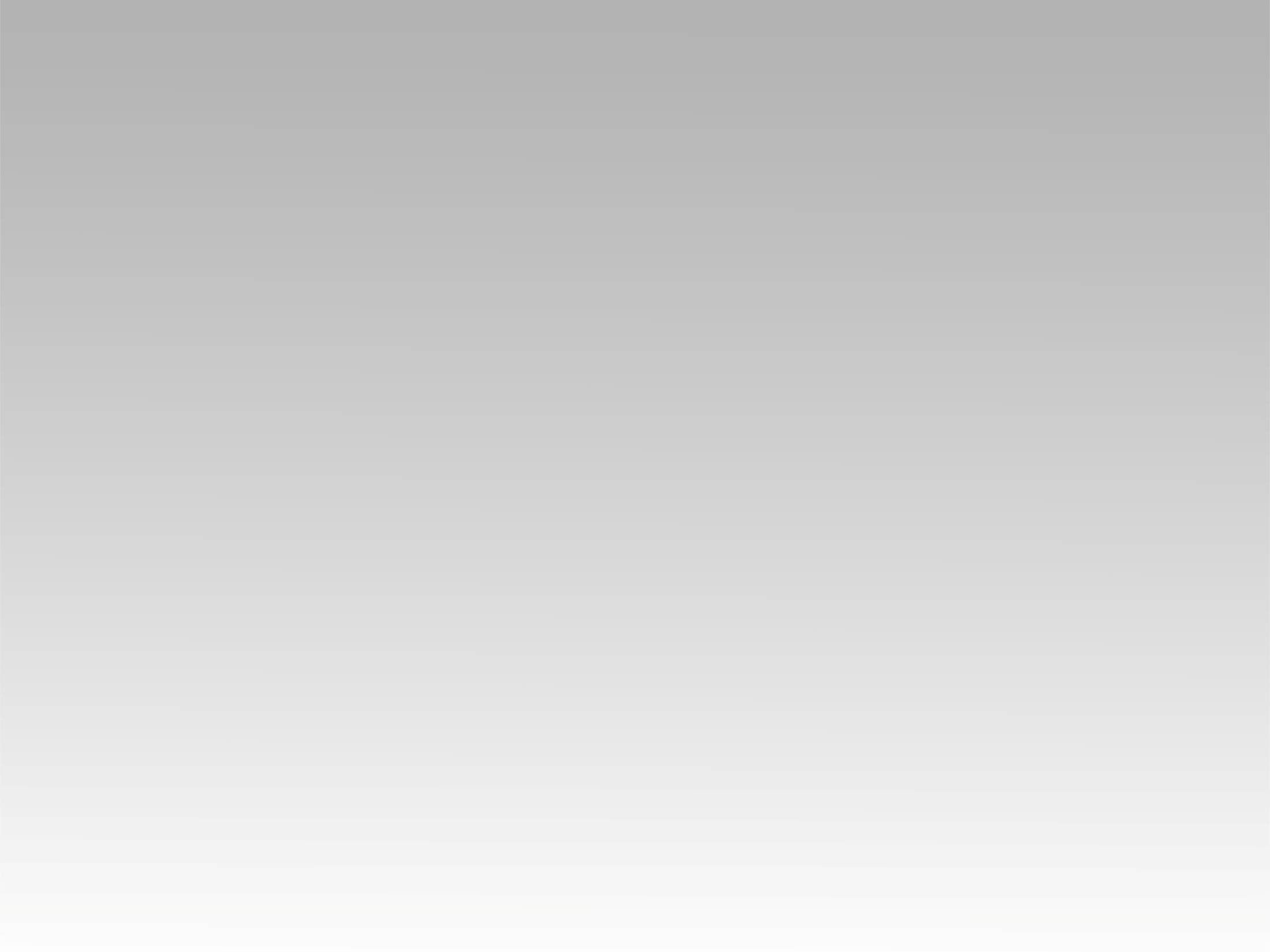 ترنمية 
رب الوجود يا إله الكون
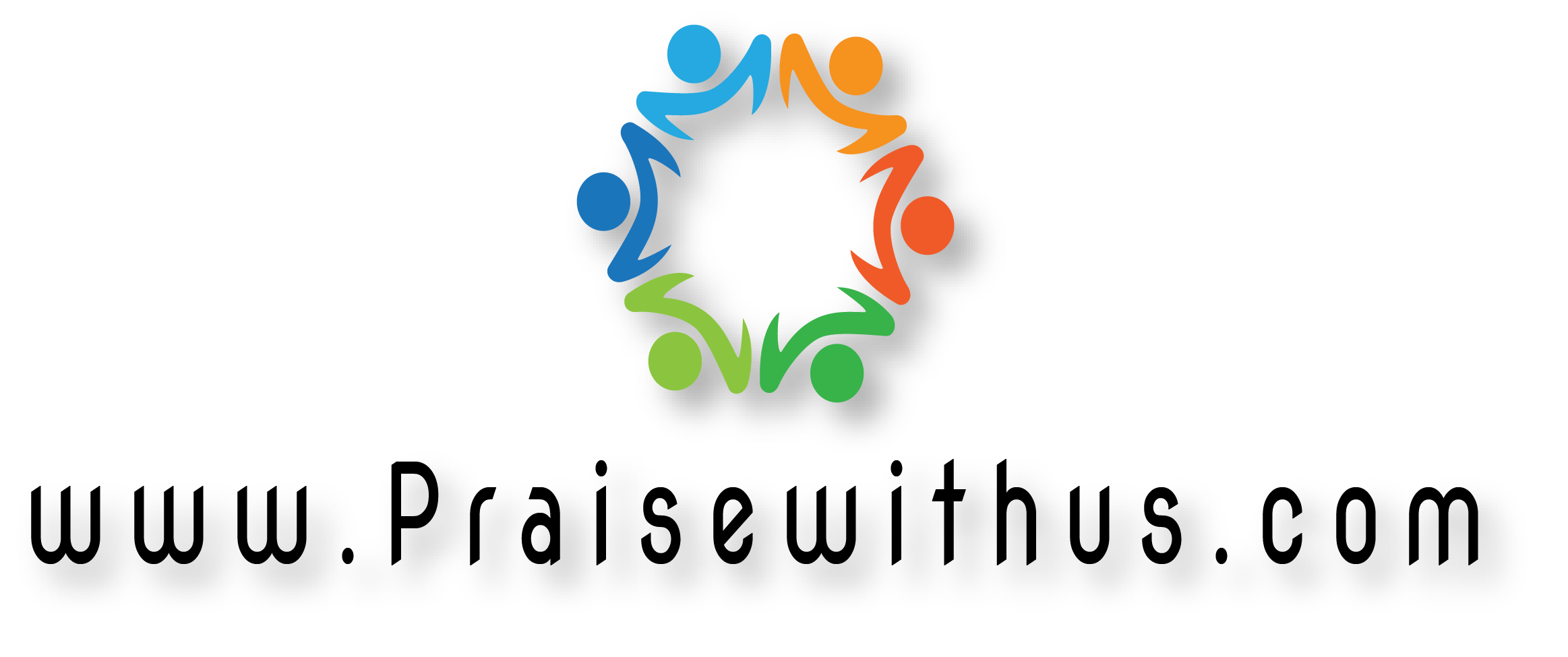 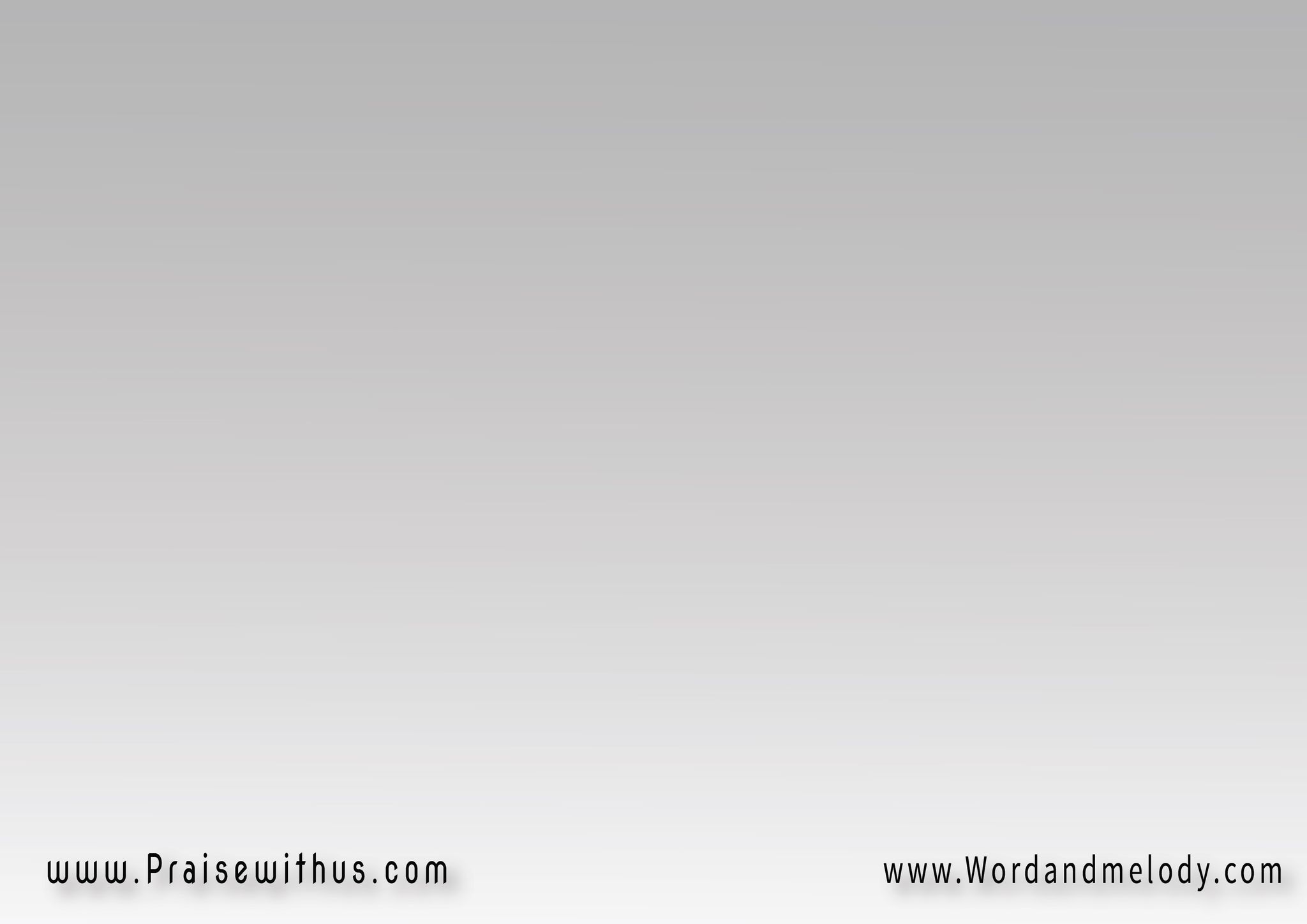 1- 
رب الوجود يا إله الكون 
حبك يا يسوع أنا ليه مديون 
قدام حنانك سيدي 
 أنا باركع وانحني
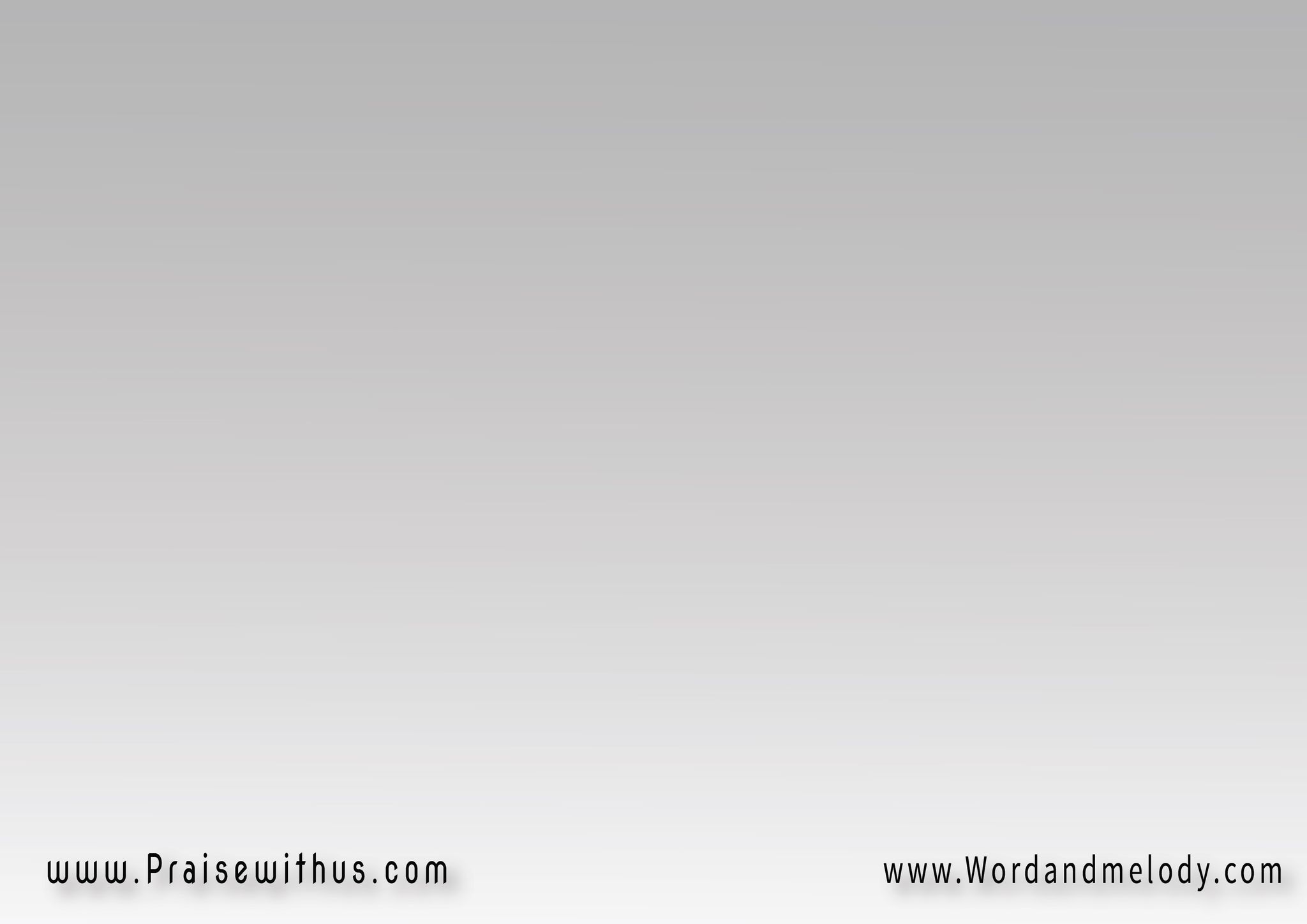 القرار : 
أنا قلبي بيسجد للإله 
ده إلهي واهب الحياة
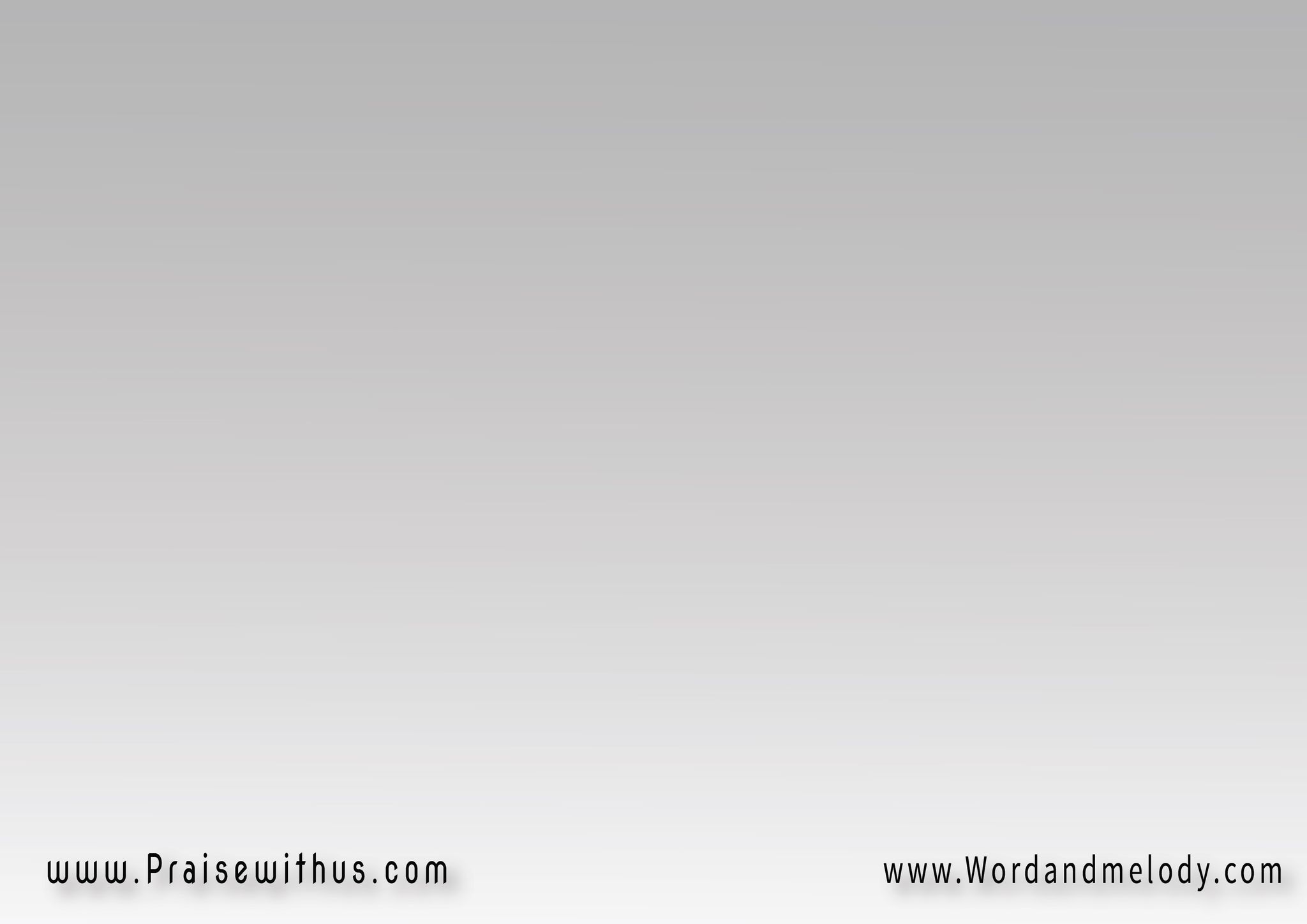 2- 
إنت سلامي عندك معنى الأمان
 معاك لقيت أفراحي فرحي رؤياك  نشلتني من عاري 
حبك طوق النجاة
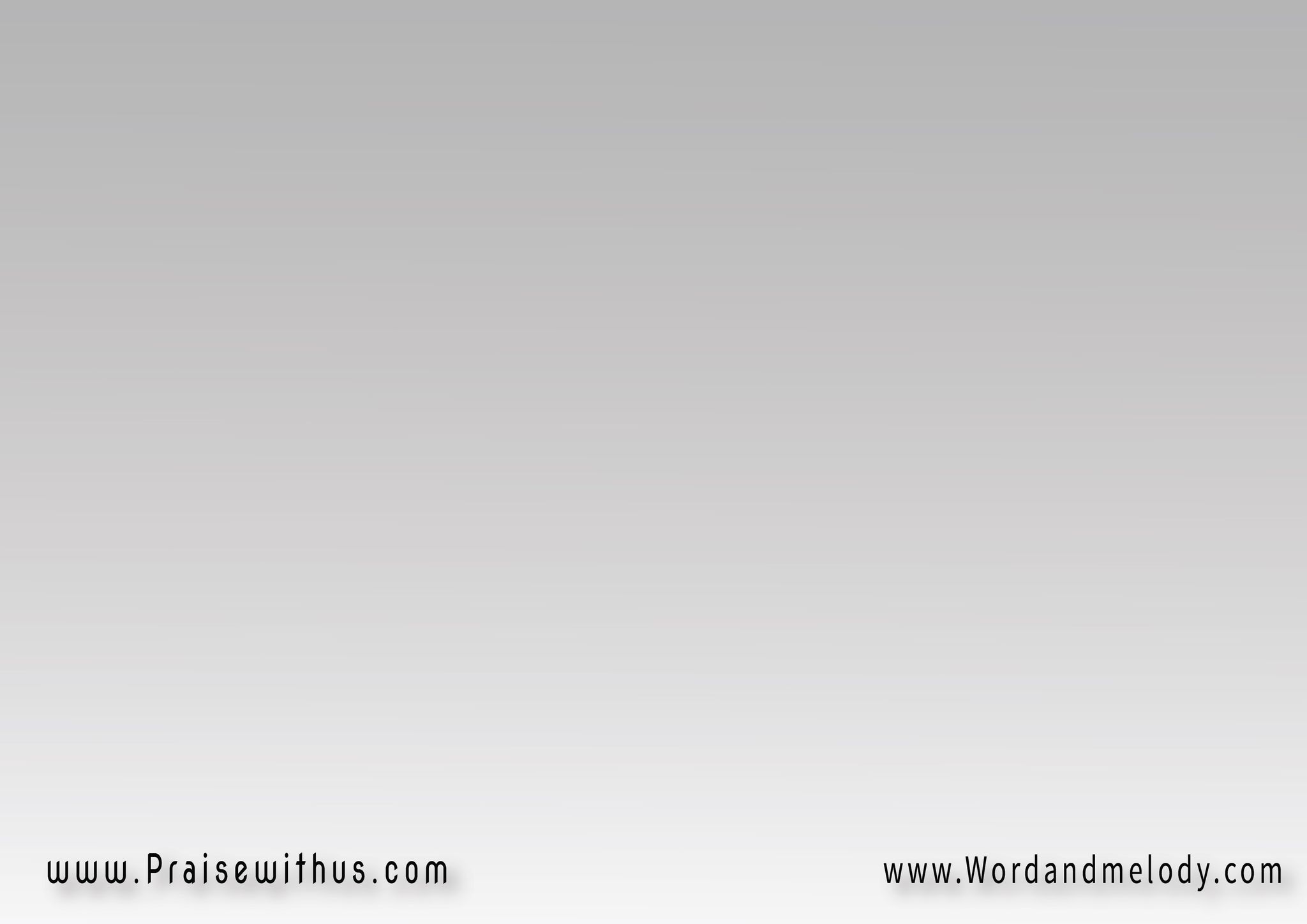 القرار : 
أنا قلبي بيسجد للإله 
ده إلهي واهب الحياة
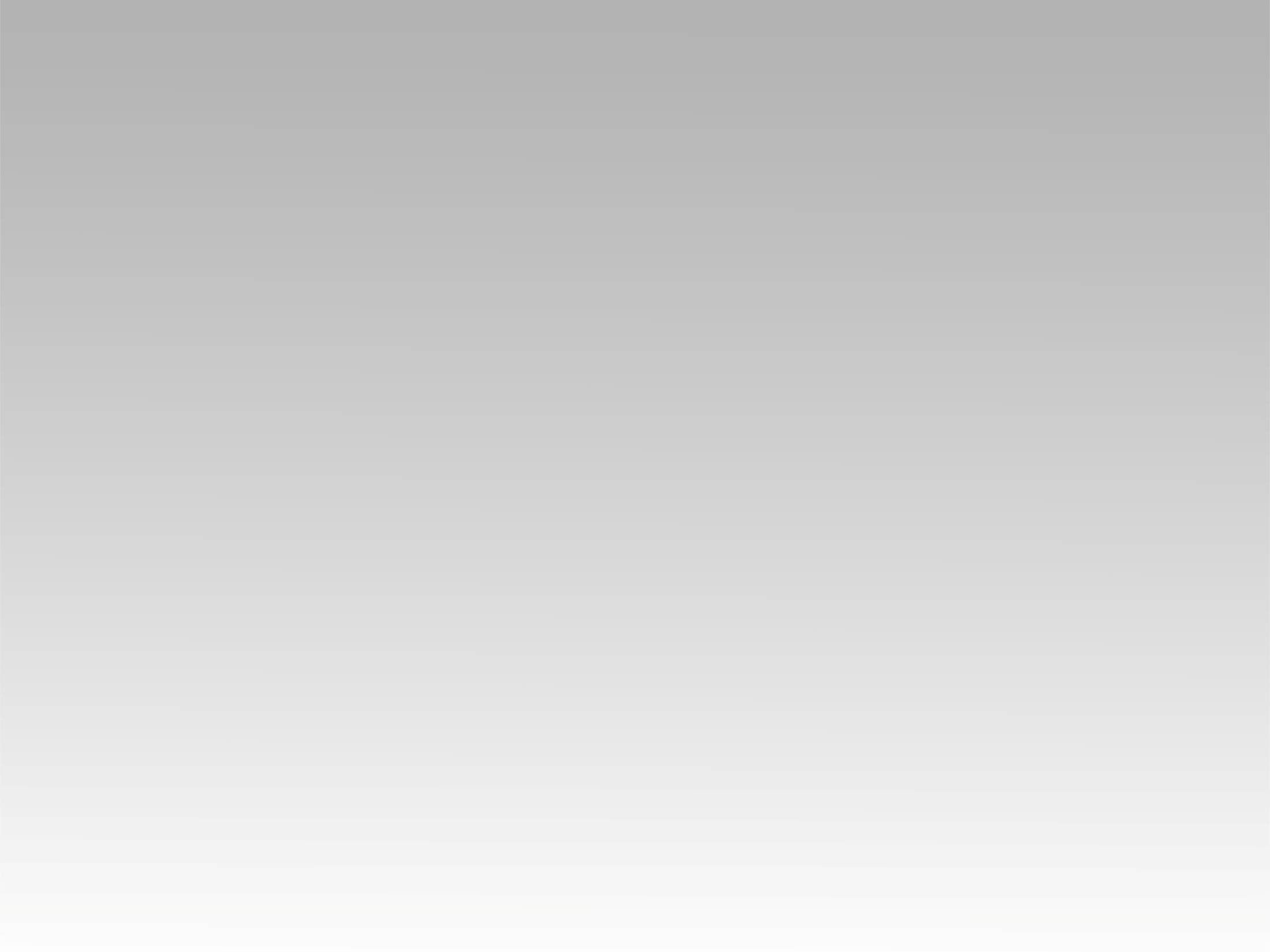 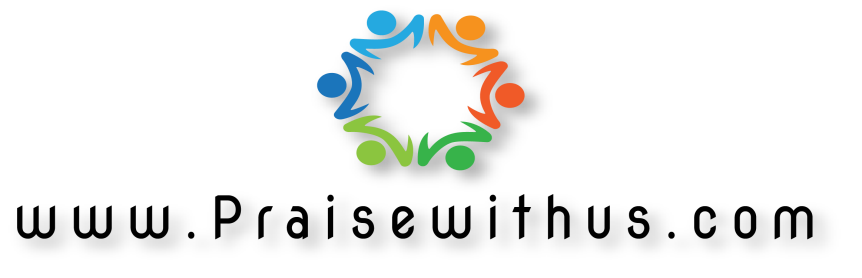